LIGHT BULB MONDAY
ANDREI ALBESCU
Rethink your choices
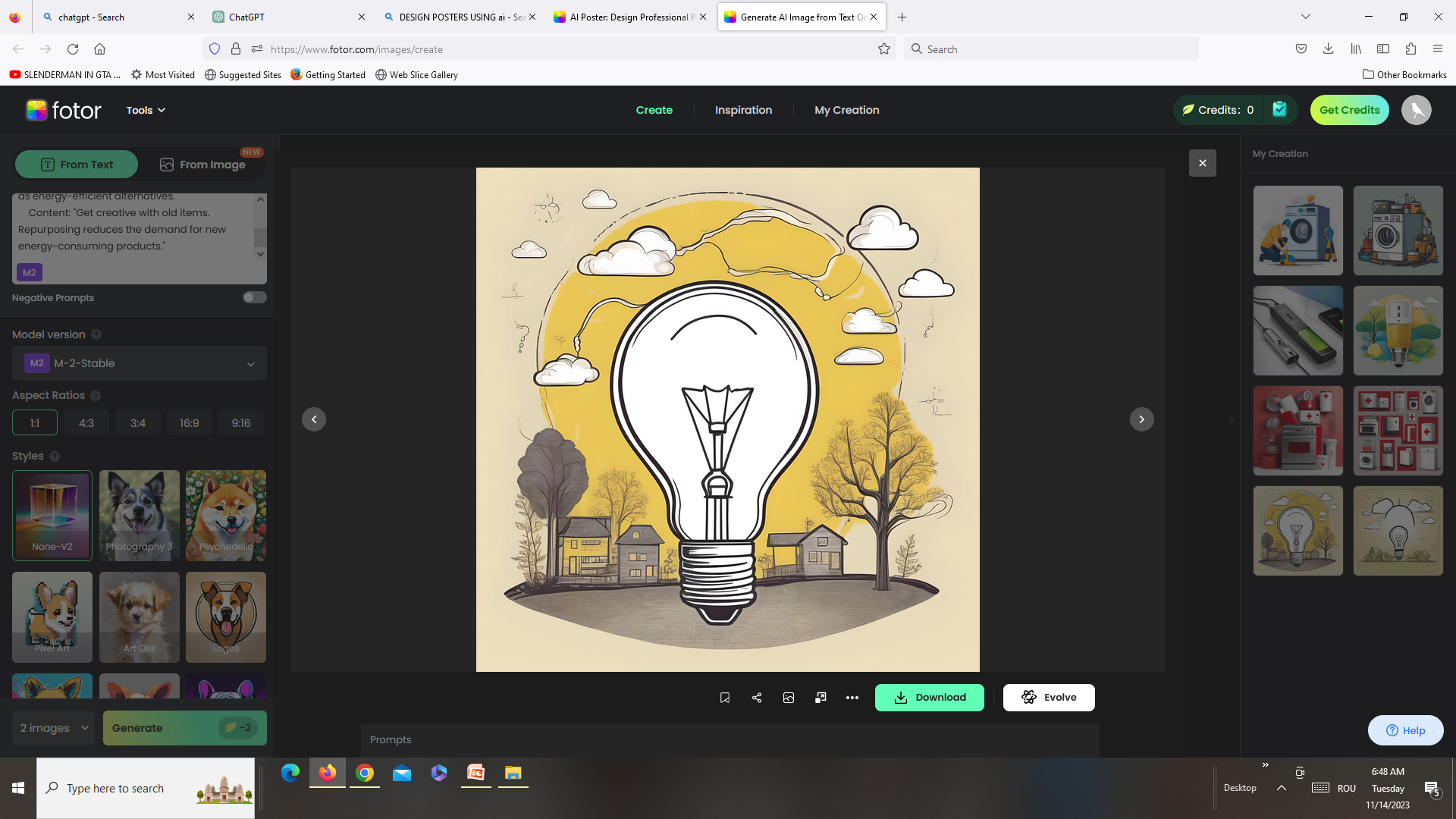 Think twice before flipping the switch. Make conscious choices to save electricity
Reduce consumption
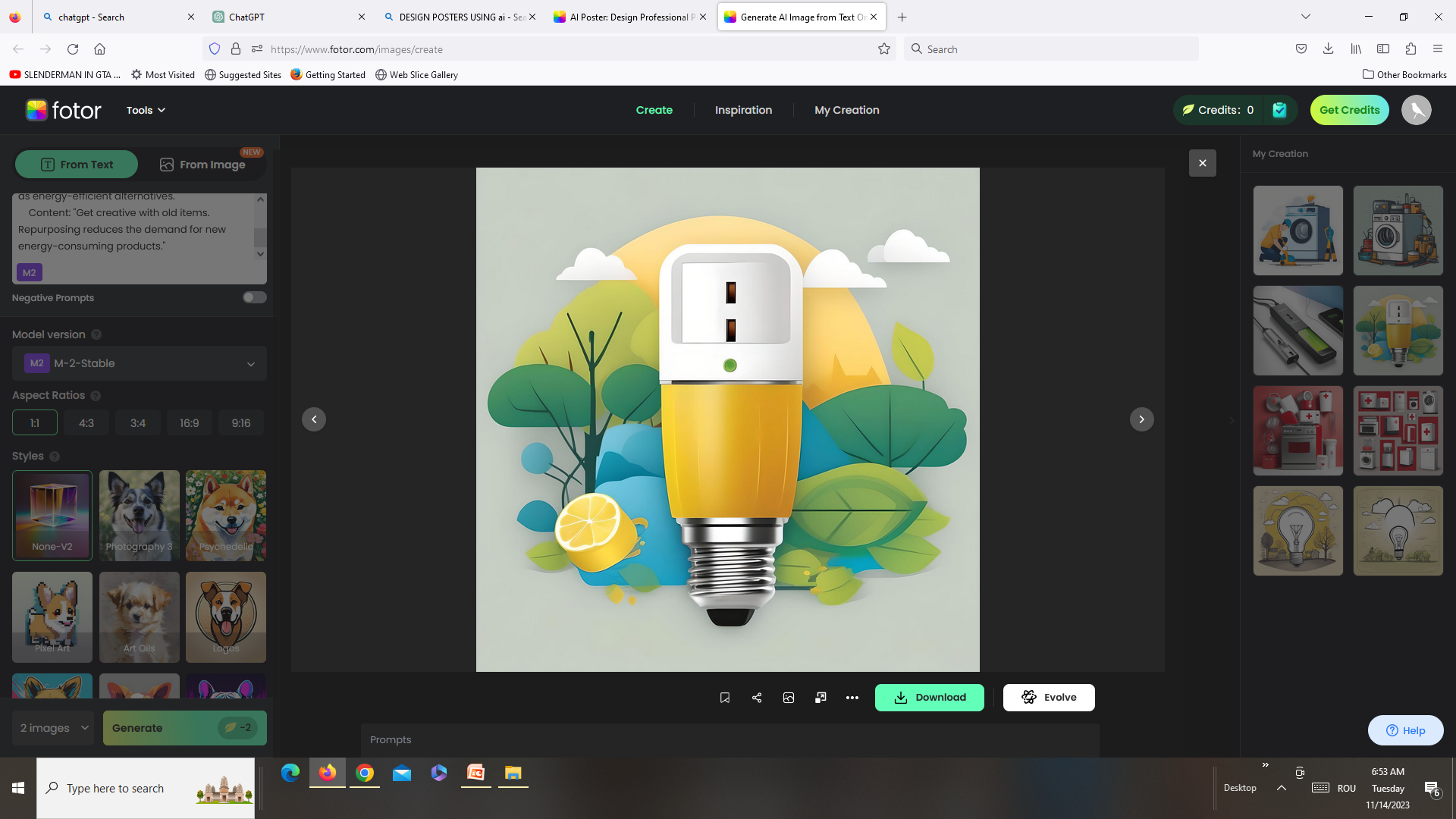 Less is more. REDUCE your energy consumption for a brighter, sustainable future.
Refuse single use
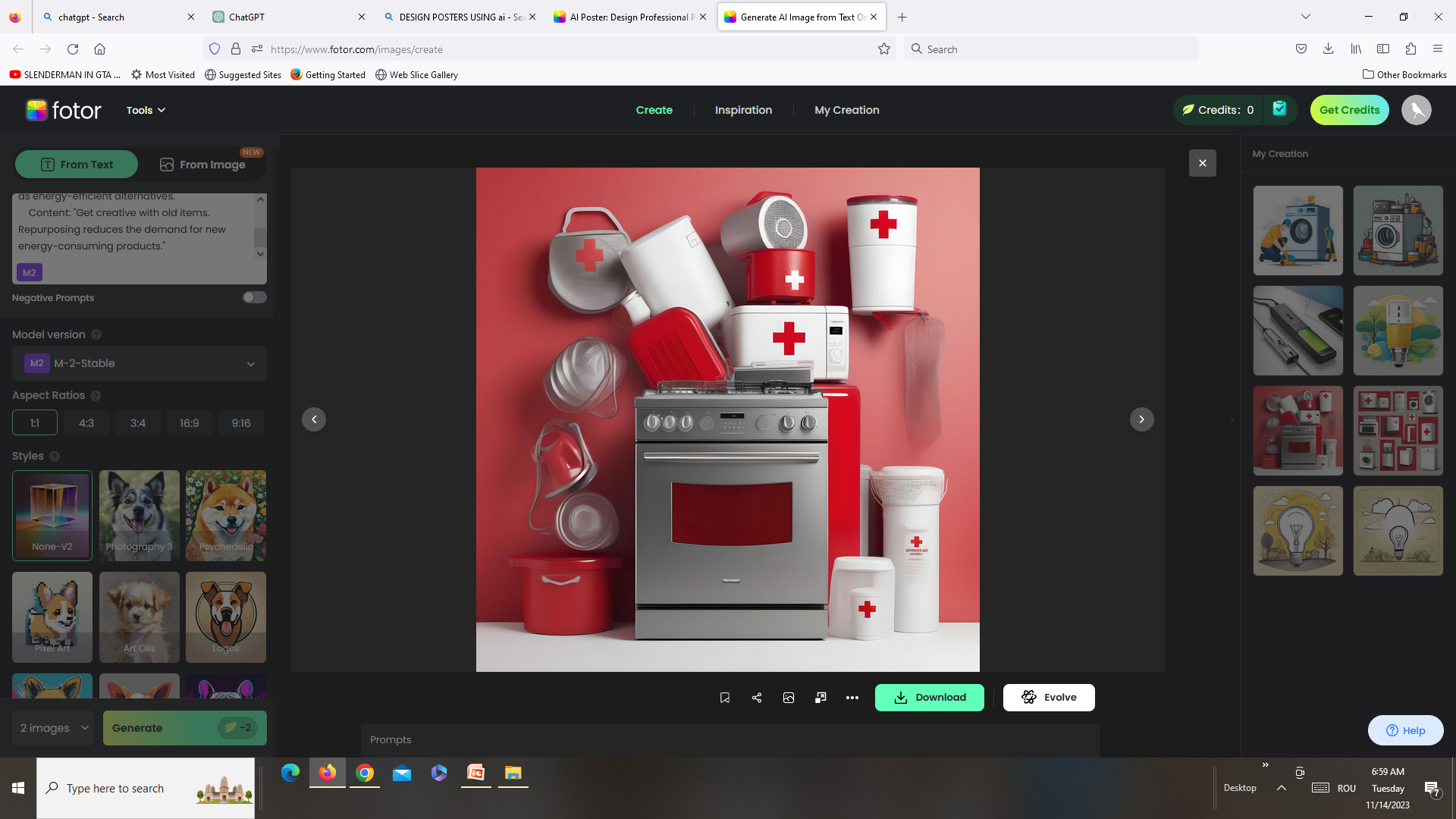 Say no to single-use appliances. Opt for durable, energy-efficient alternatives.
Repair
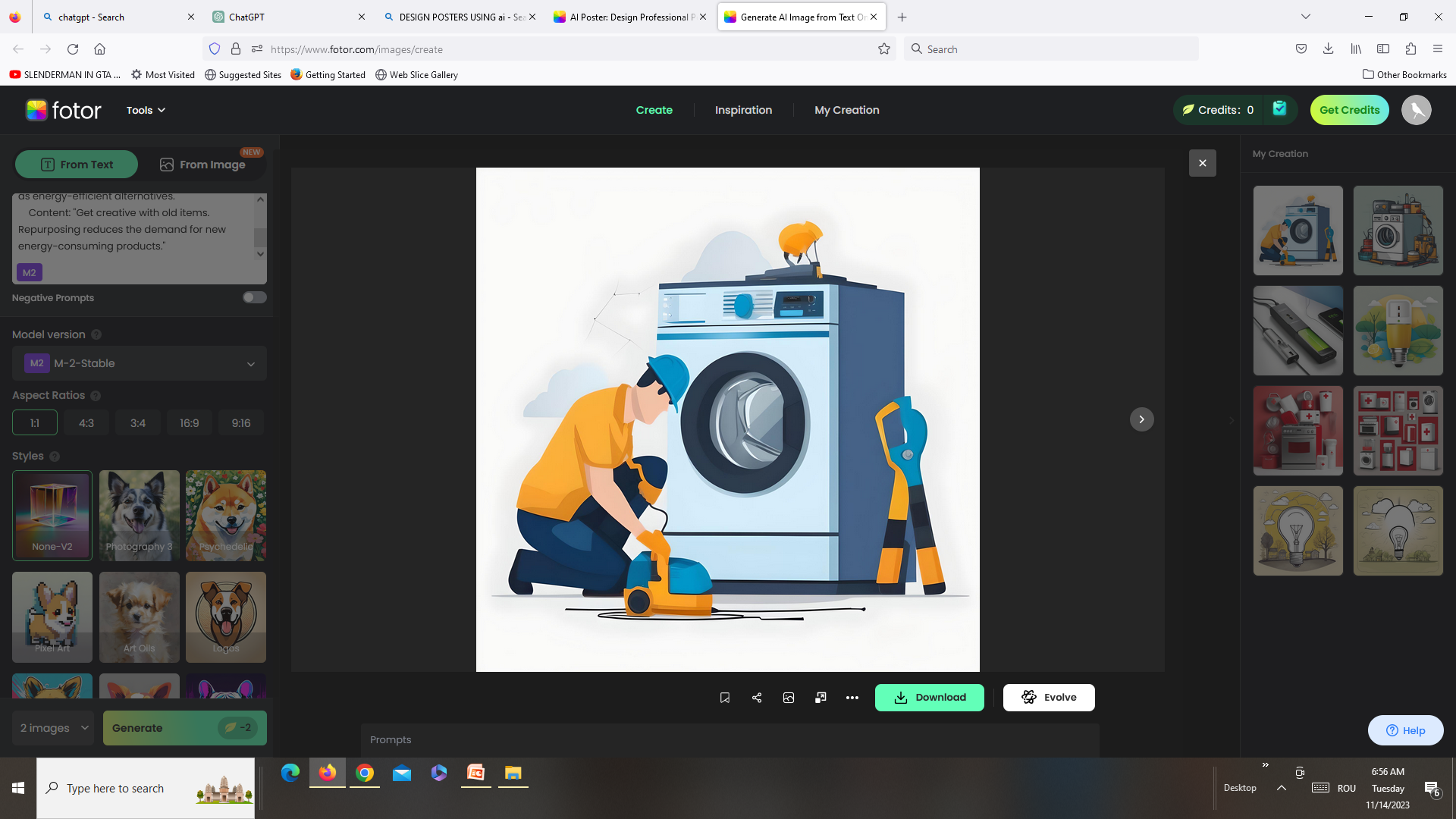 Fix it, don't discard it. Repairing saves energy and resources